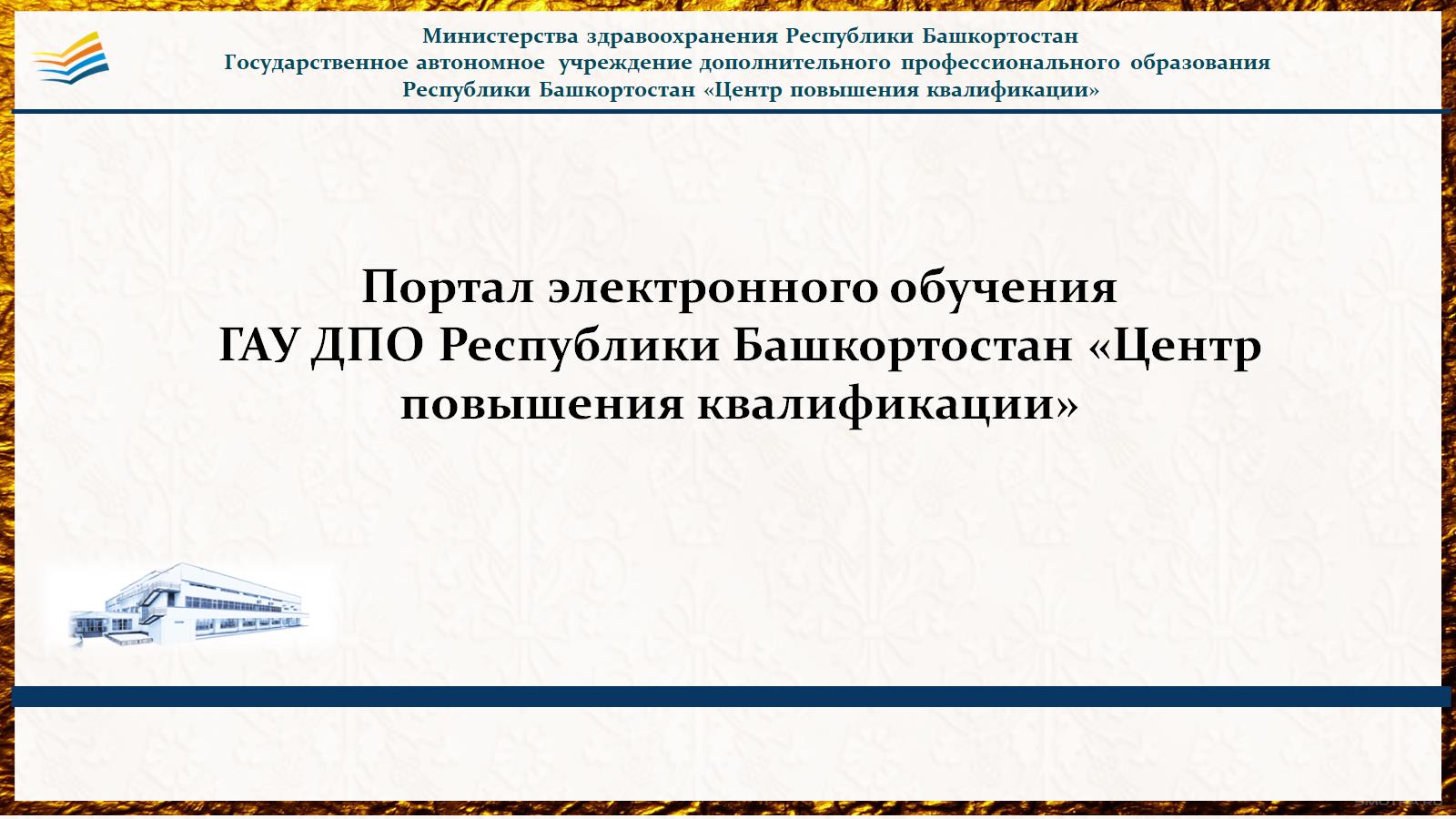 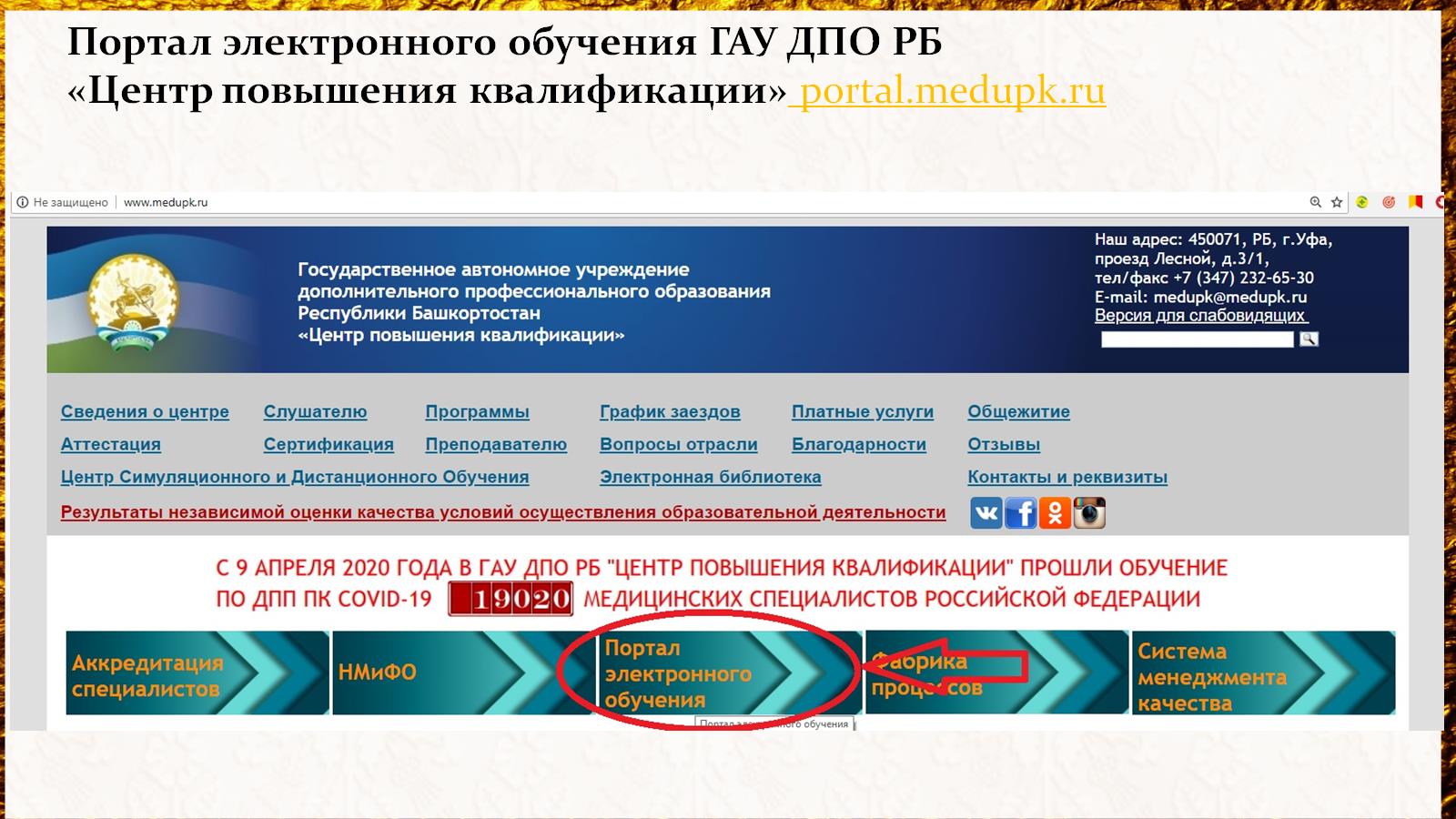 Портал электронного обучения ГАУ ДПО РБ «Центр повышения квалификации» portal.medupk.ru
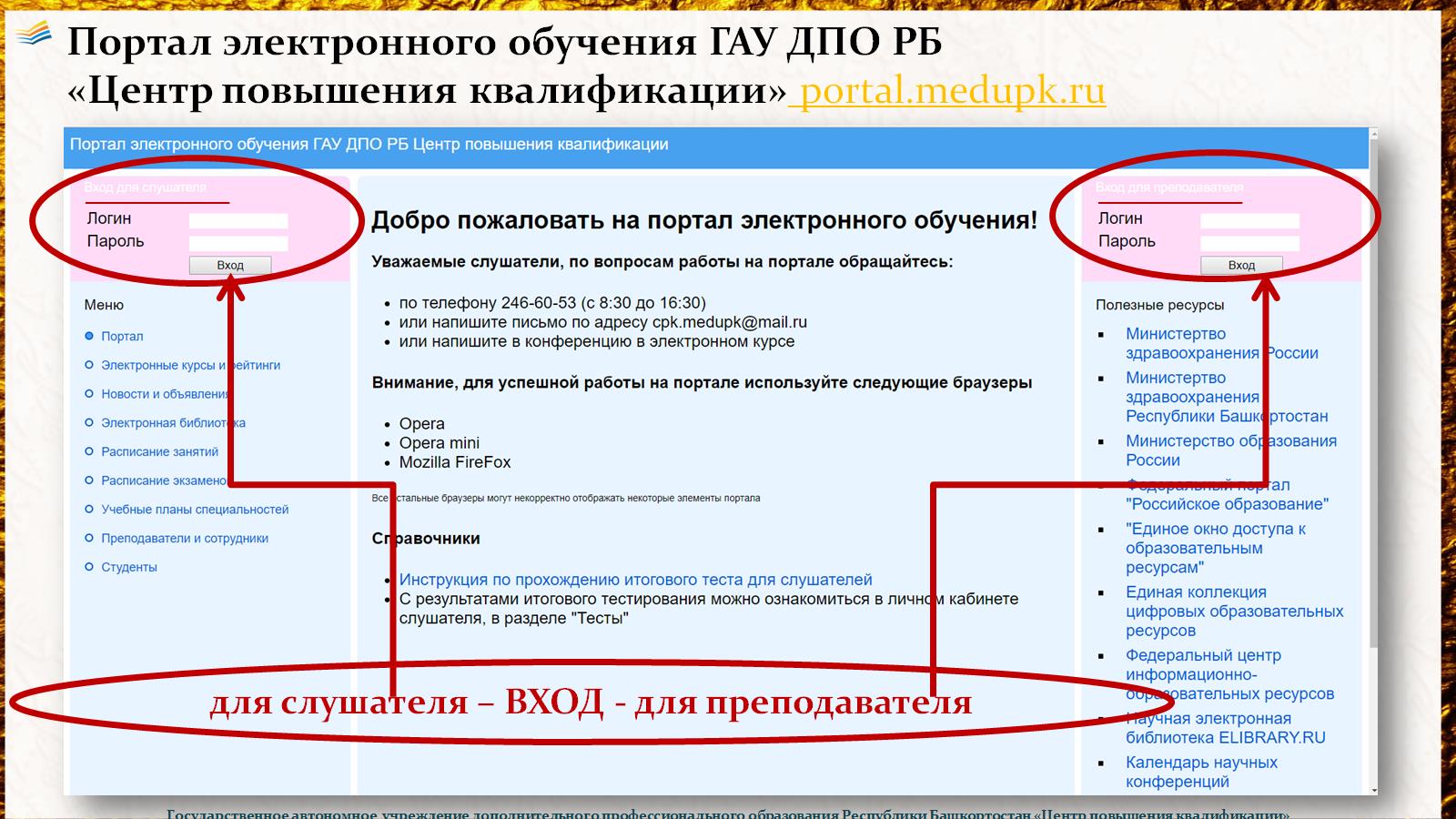 Портал электронного обучения ГАУ ДПО РБ «Центр повышения квалификации» portal.medupk.ru
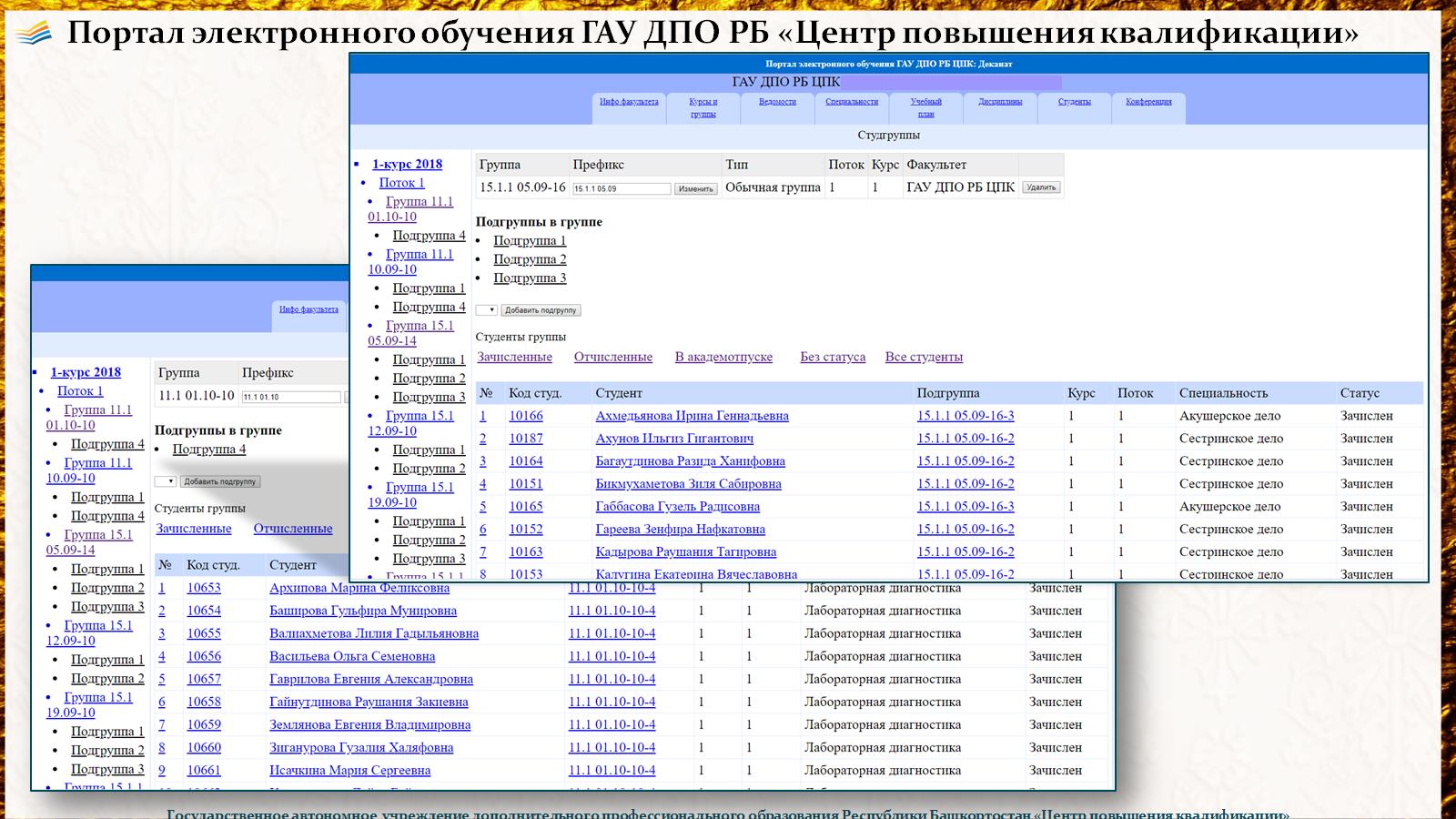 Портал электронного обучения ГАУ ДПО РБ «Центр повышения квалификации»
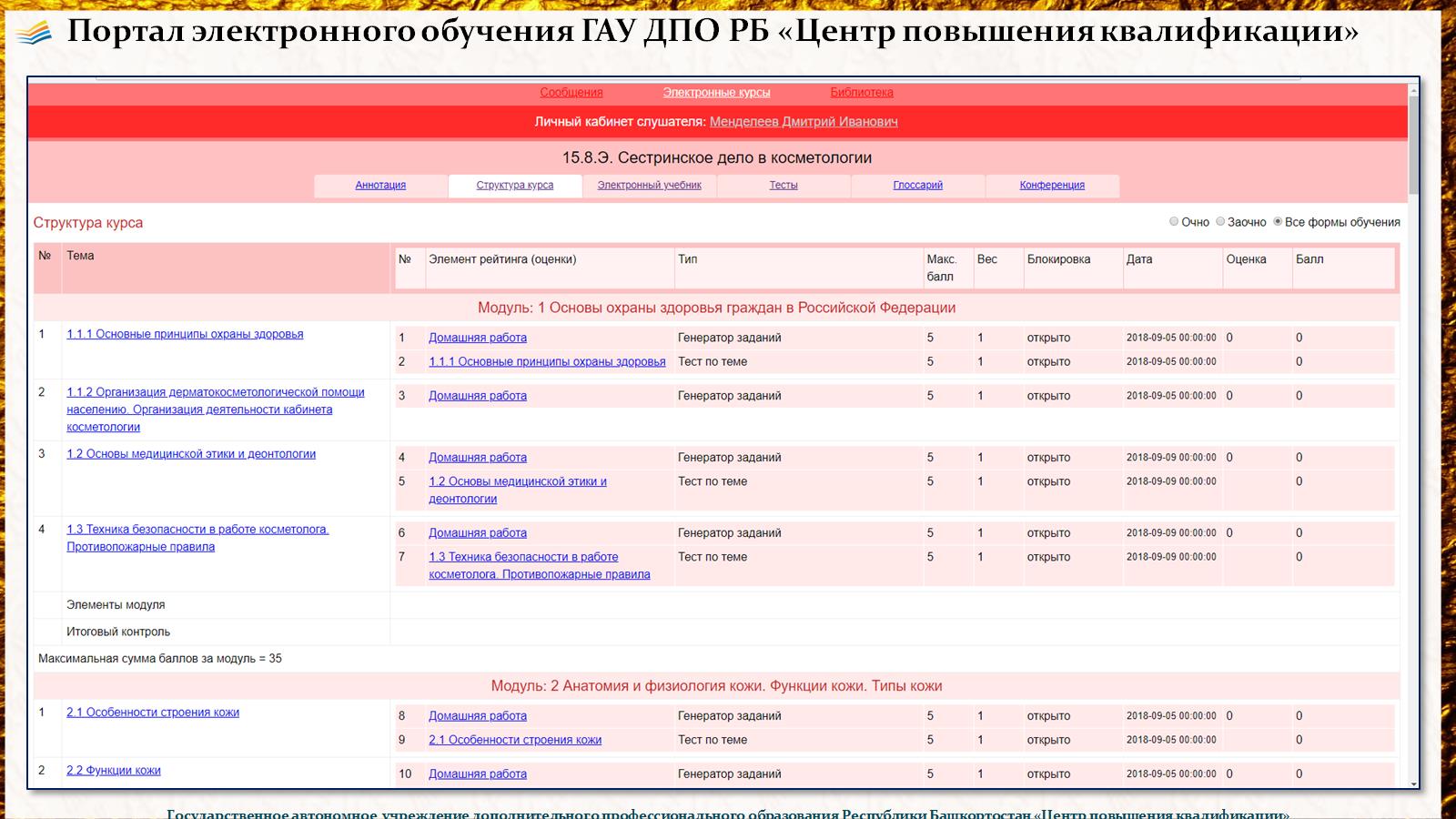 Портал электронного обучения ГАУ ДПО РБ «Центр повышения квалификации»
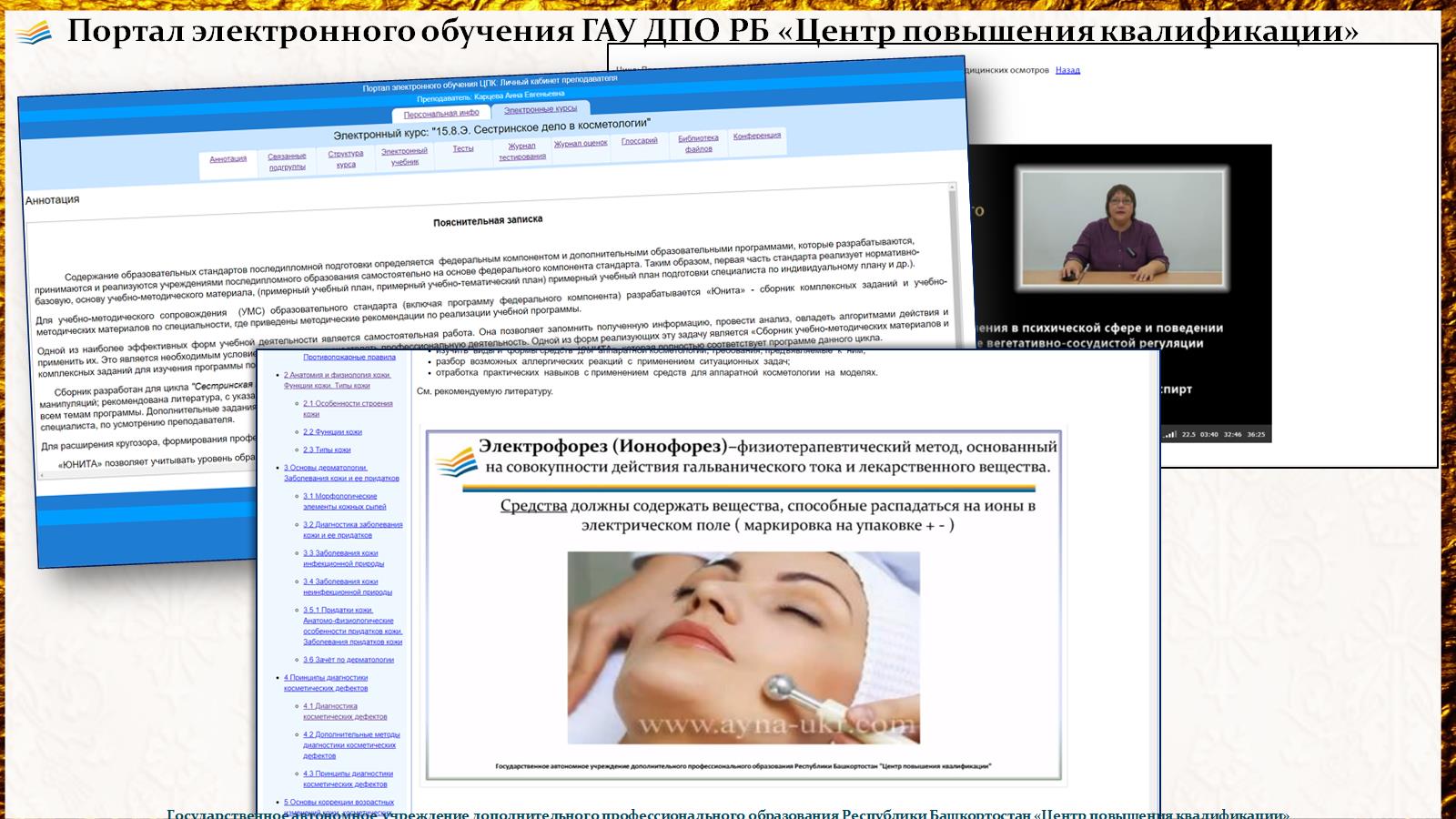 Портал электронного обучения ГАУ ДПО РБ «Центр повышения квалификации»
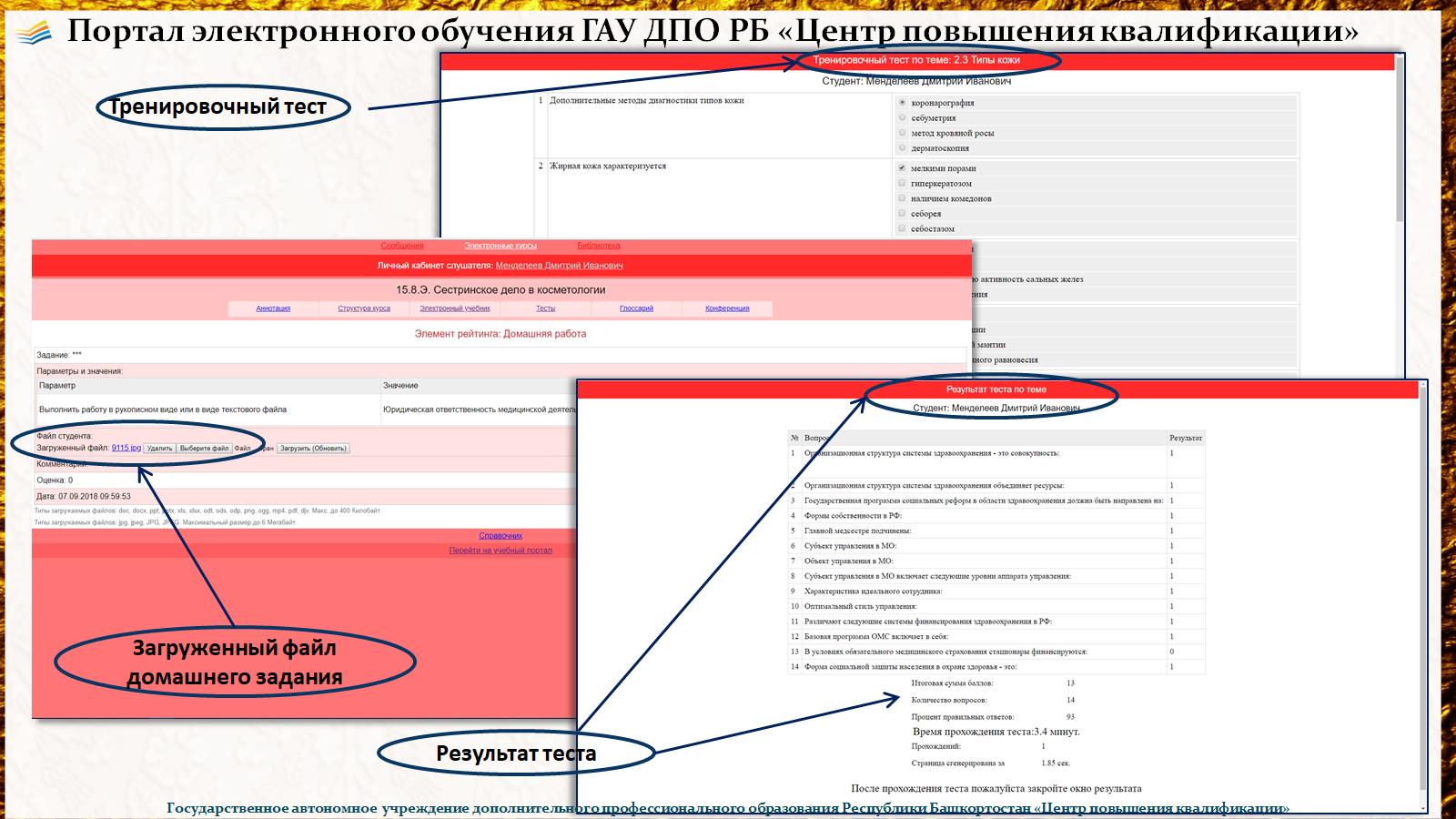 Портал электронного обучения ГАУ ДПО РБ «Центр повышения квалификации»
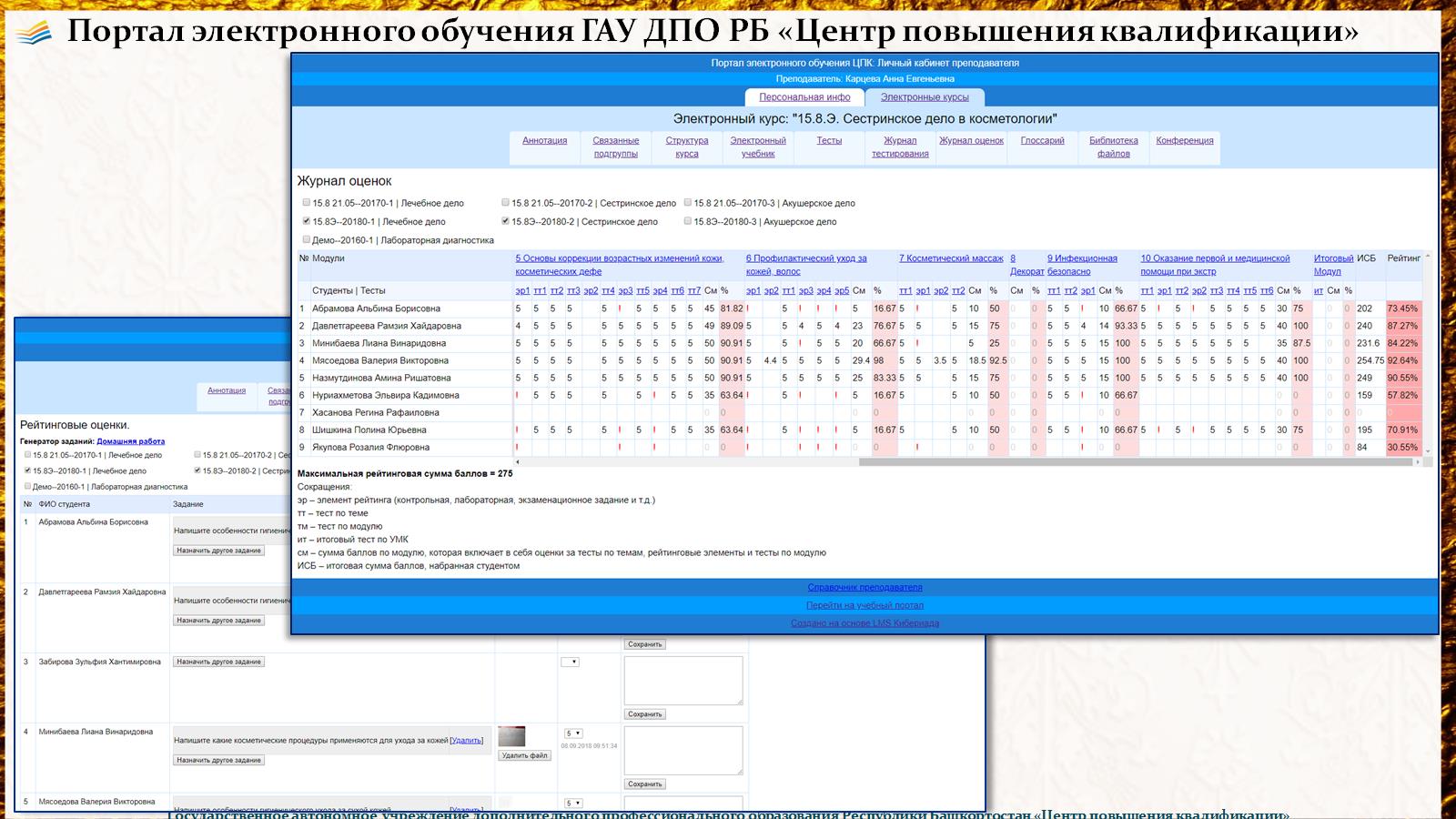 Портал электронного обучения ГАУ ДПО РБ «Центр повышения квалификации»
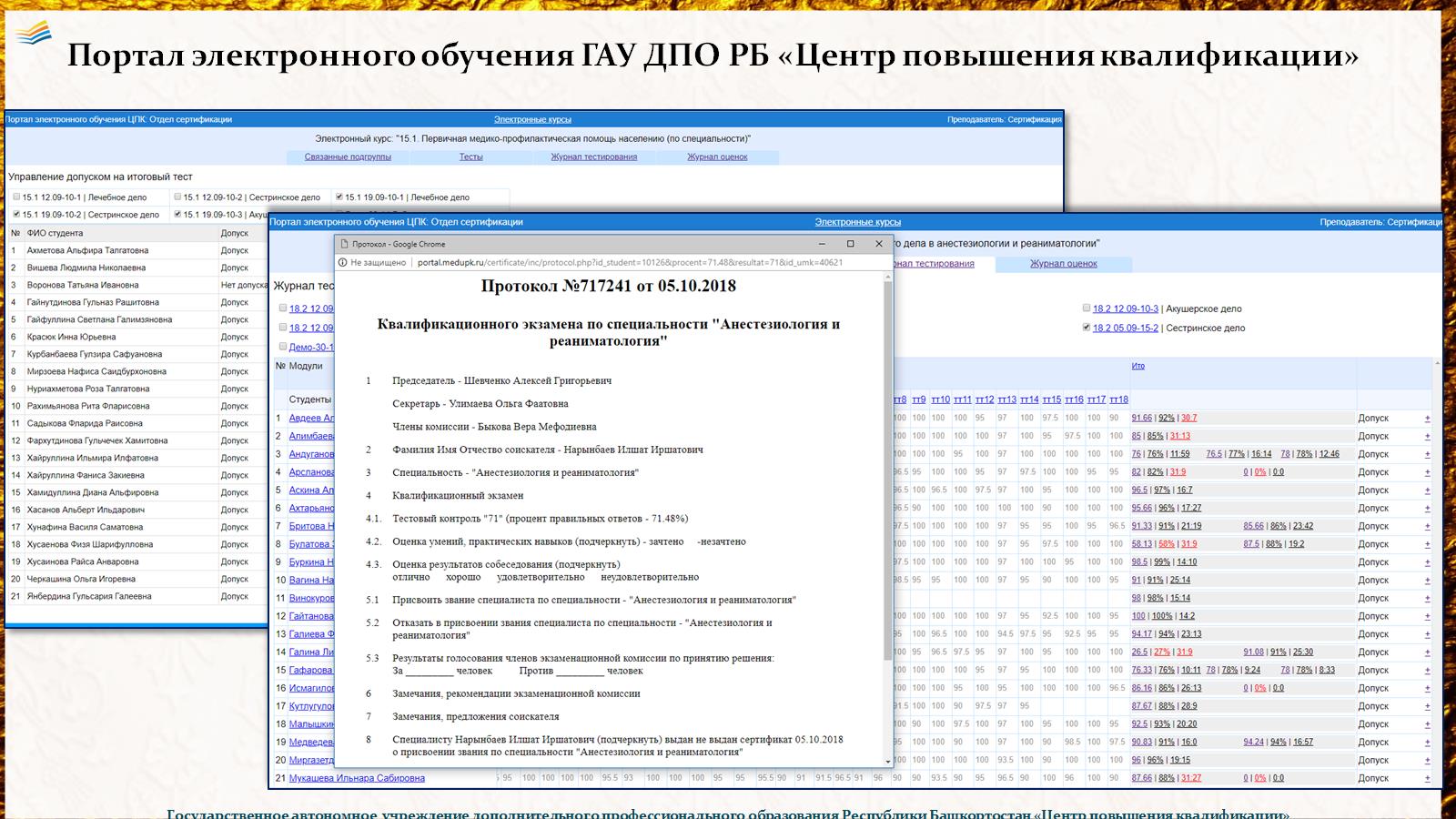 Портал электронного обучения ГАУ ДПО РБ «Центр повышения квалификации»
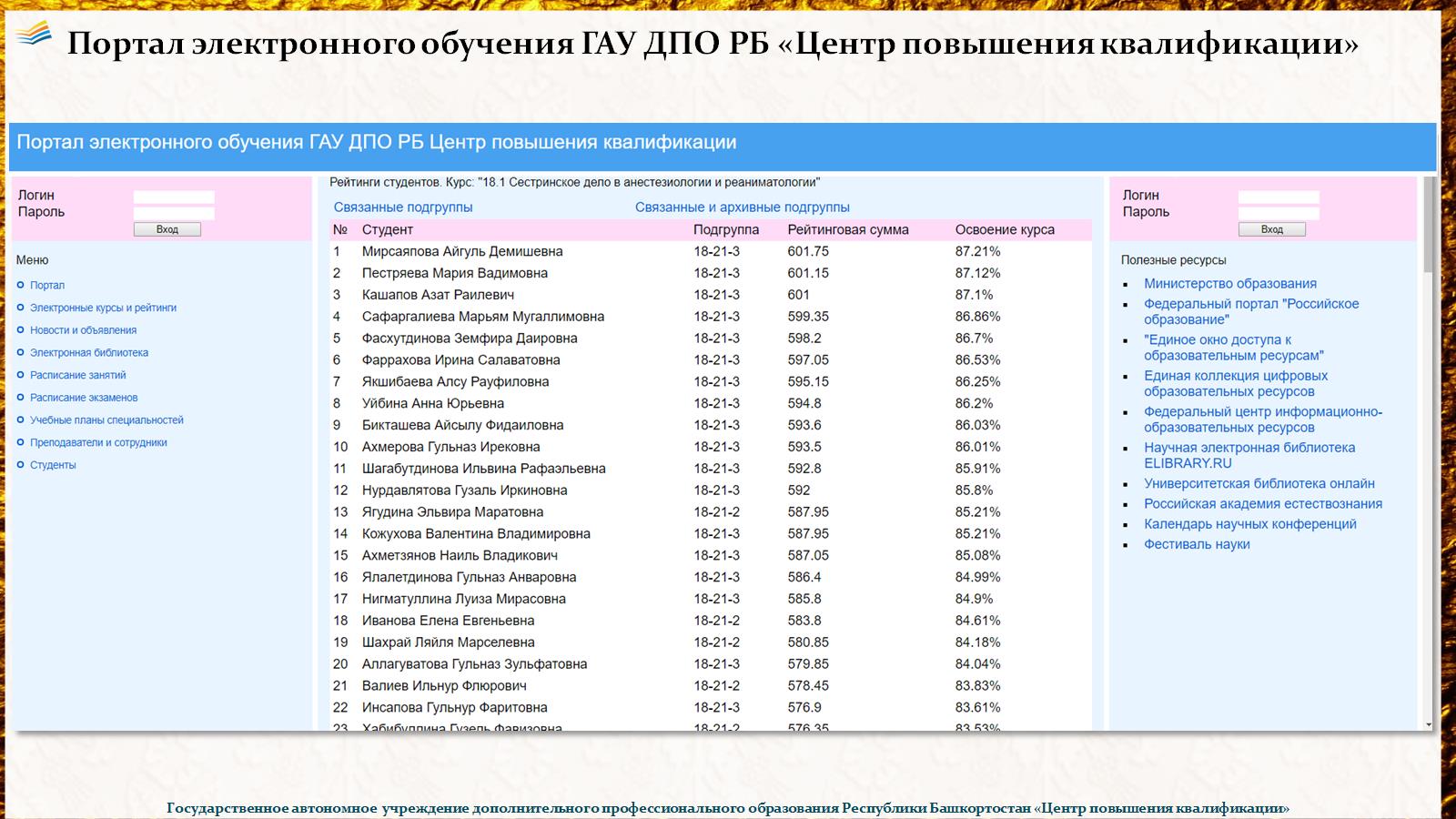 Портал электронного обучения ГАУ ДПО РБ «Центр повышения квалификации»
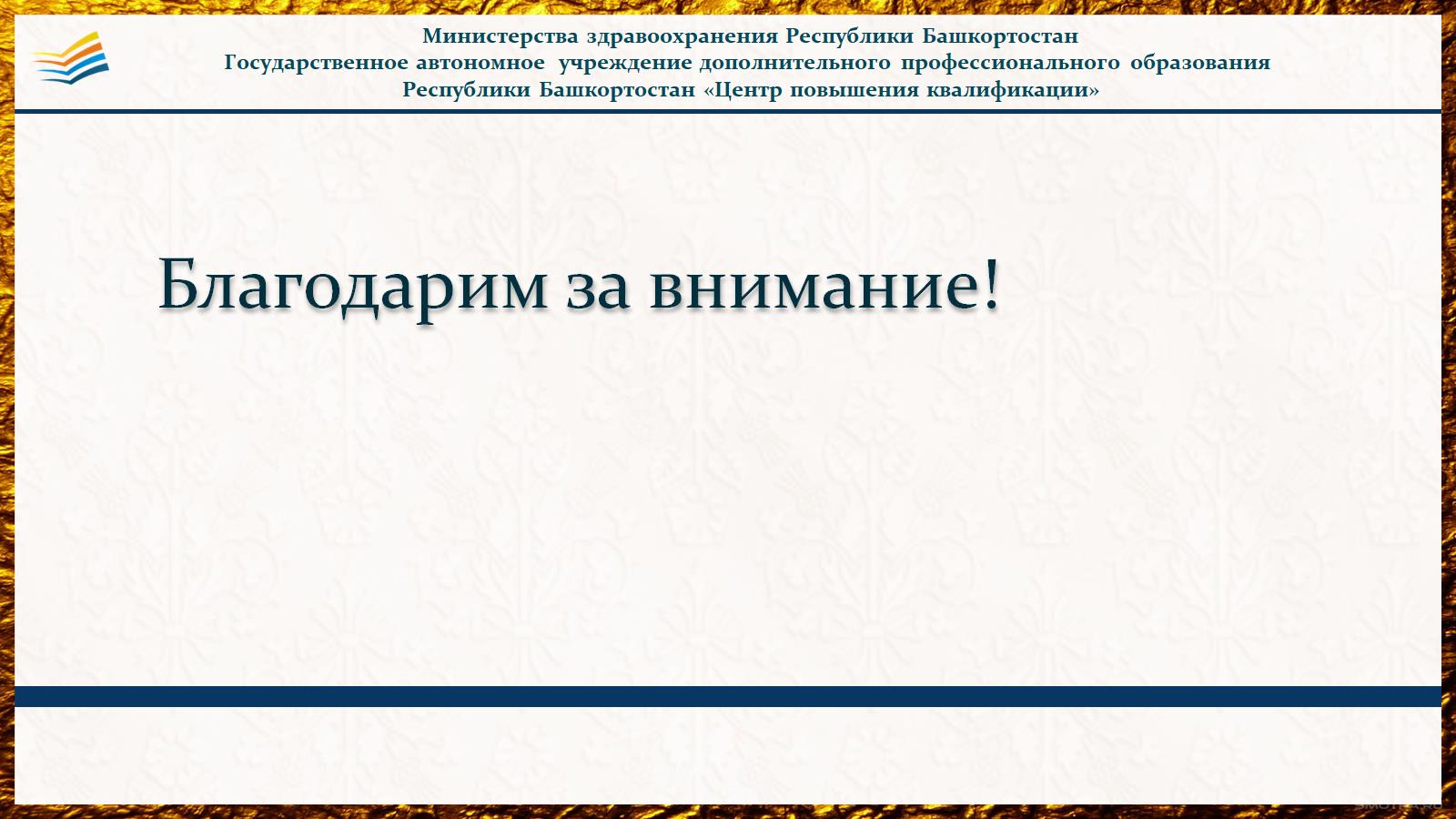 Благодарим за внимание!